WELCOME
AYURVEDA MAHAVIDYALAYA & HOSPITAL HUBLIDEPARTMENT OF SWASTHVRITTA
PREVENTIVE AND PROTECTIVE MEASURES FOR 
COVID  – 19 CORONA VIRUS.
BY:DR.MAHESH SALIMATH
PREVENTIVE ASPECTS
D
I
N
A
C
H
A
R
Y
A
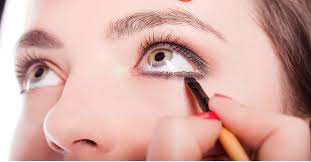 ANJANA
DANTA DHAWANA
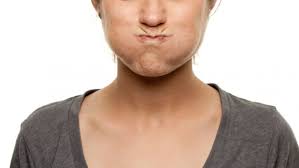 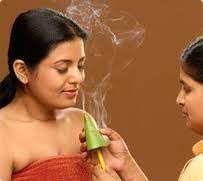 KAVALA
DHOOMAPANA
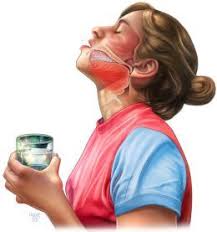 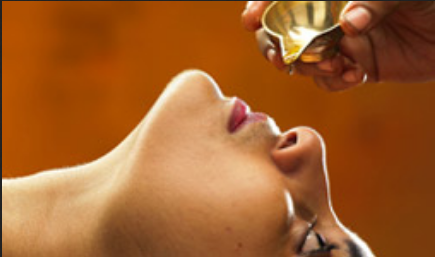 NASYA
GANDHOOSHA
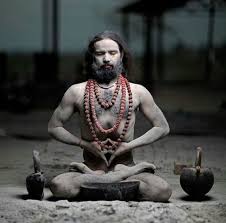 PROTECTIVE
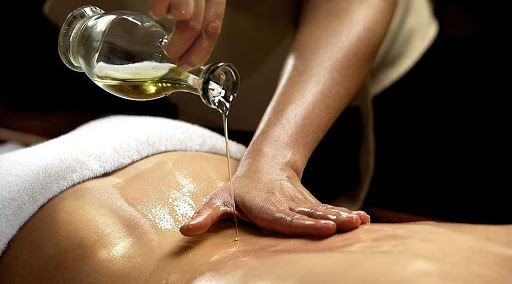 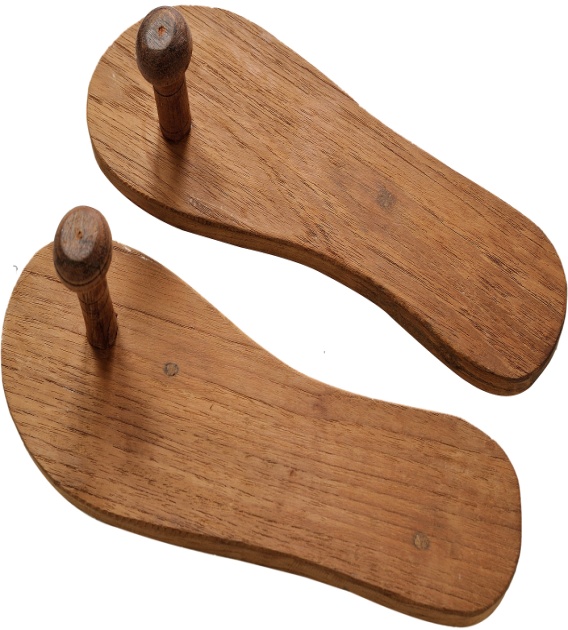 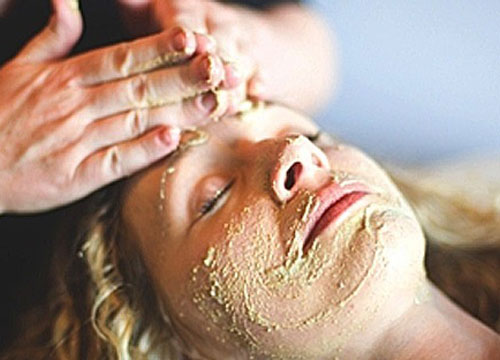 ASPECTS
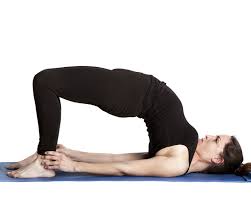 Y
O
G
A
JALA NETI
SETUBANDHASANA
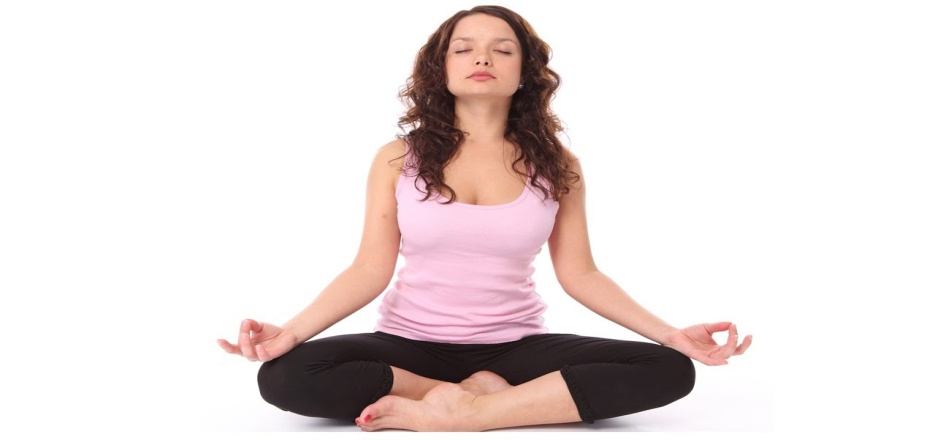 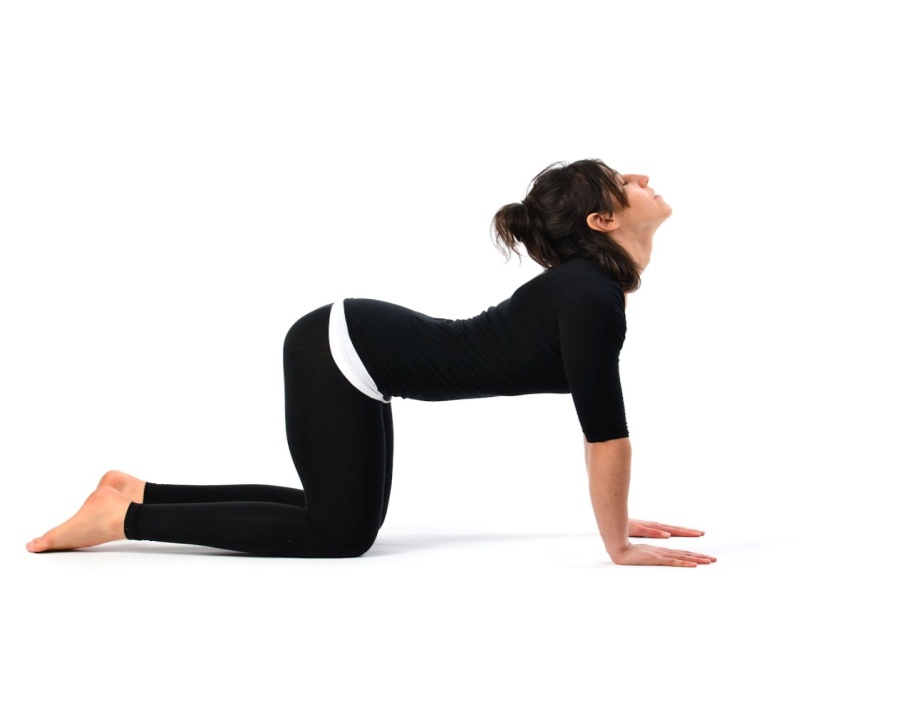 KAPALABHATI
MARJARASANA
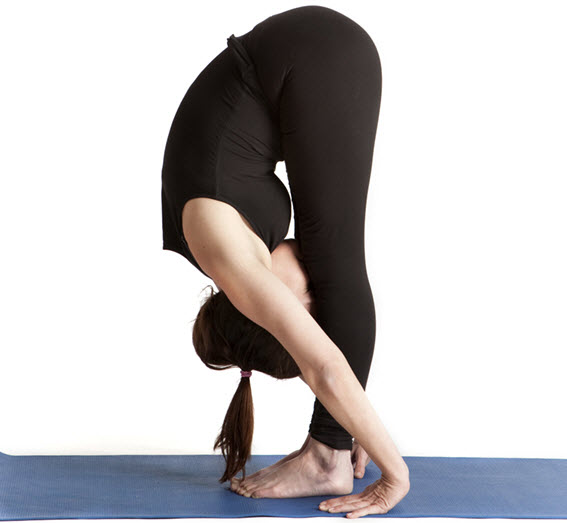 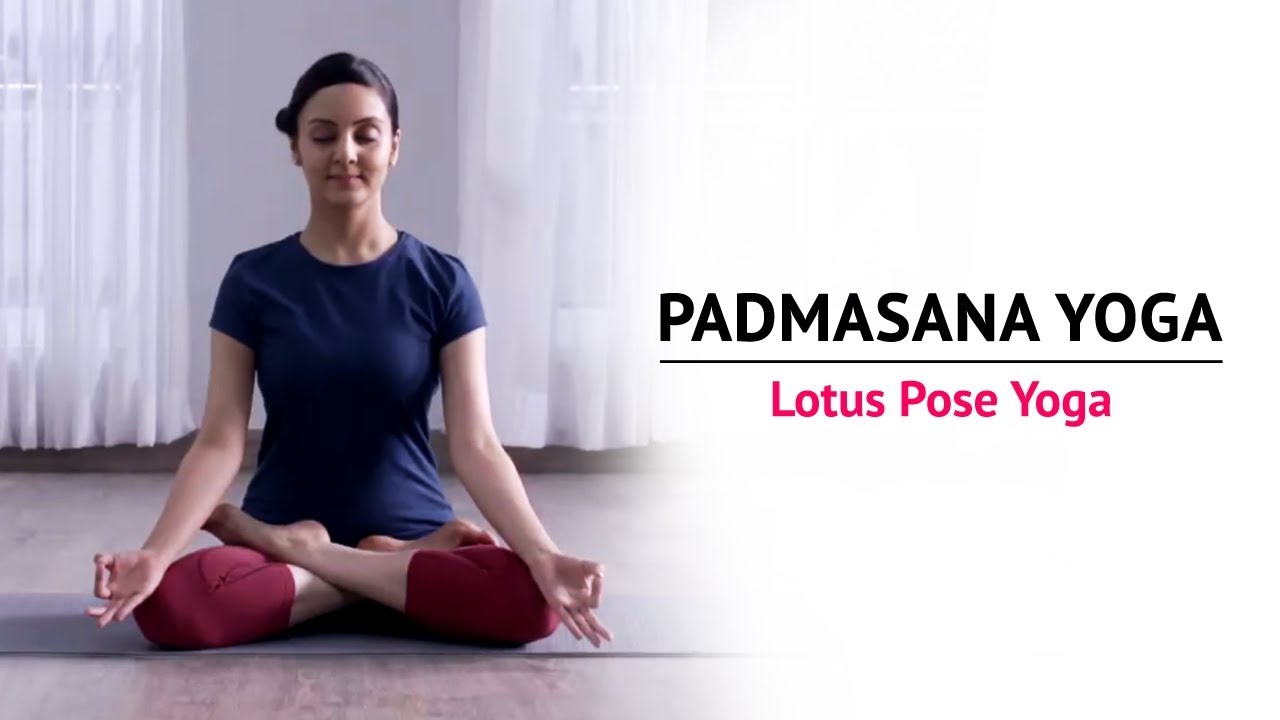 HASTA PADASANA
DHYANA
NADI SHUDDHI PRANAYAMA
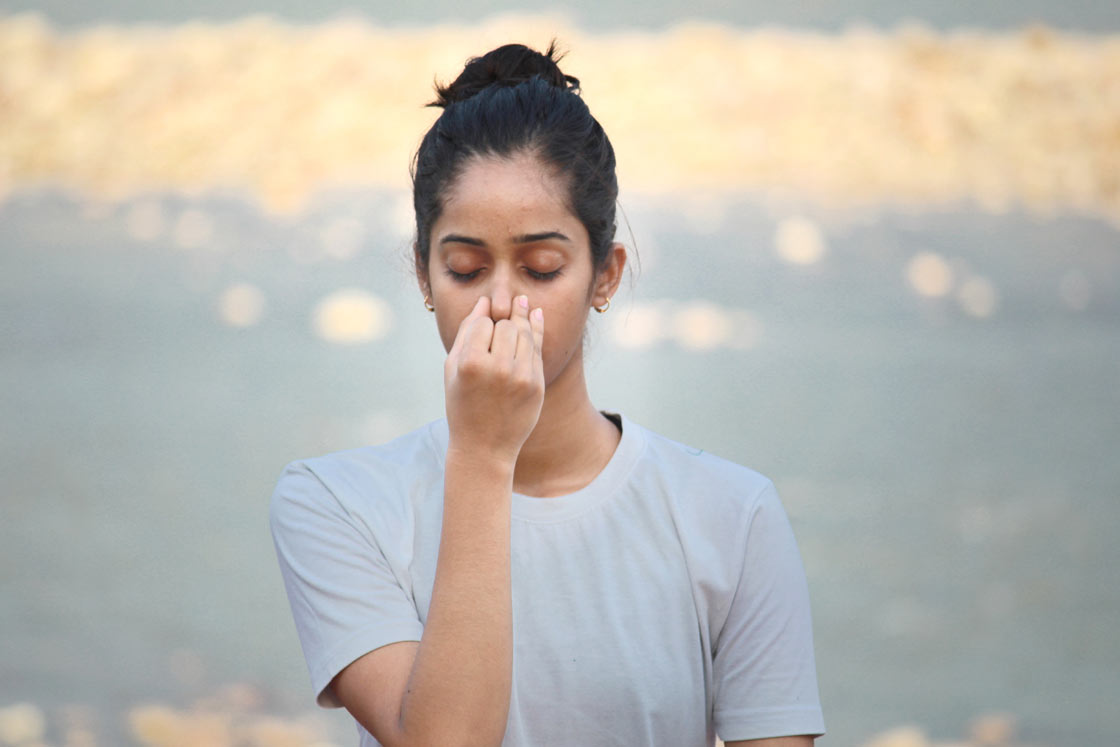 SURYABHEDI PRANAYAMA
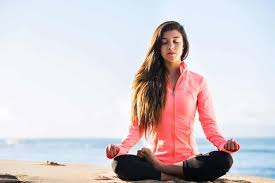 BHASTRIKA PRANAYAMA
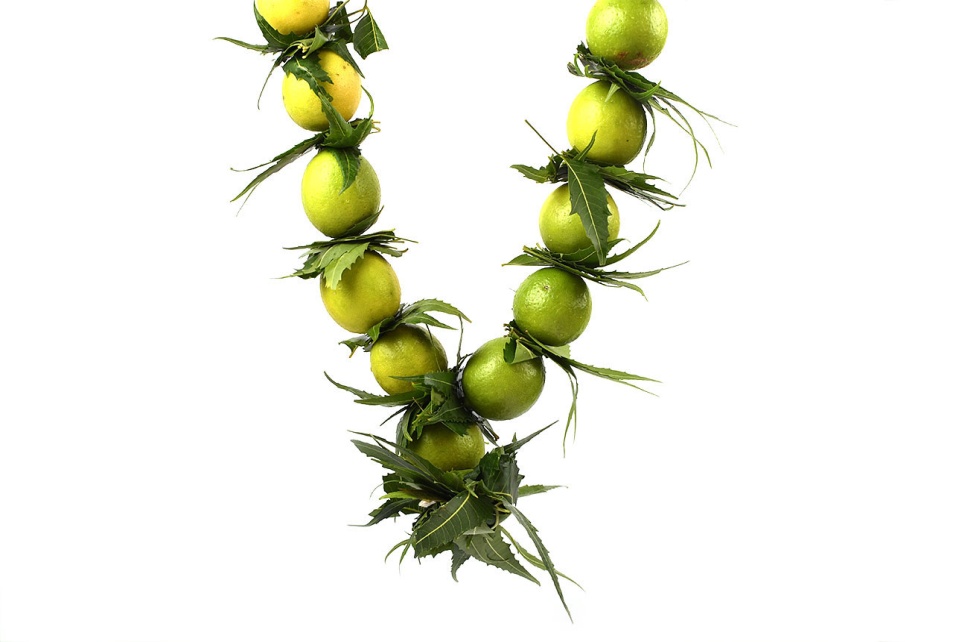 ALKALINE/ CITROUS JUICES
WEARING LEMON GARLAND
TRADITIONAL PREVANTIVE PRACTICE
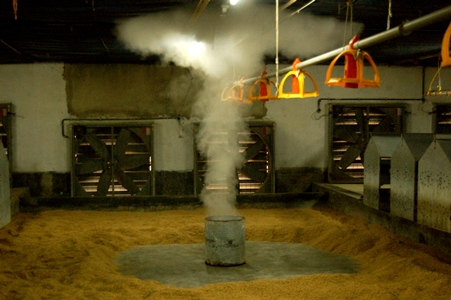 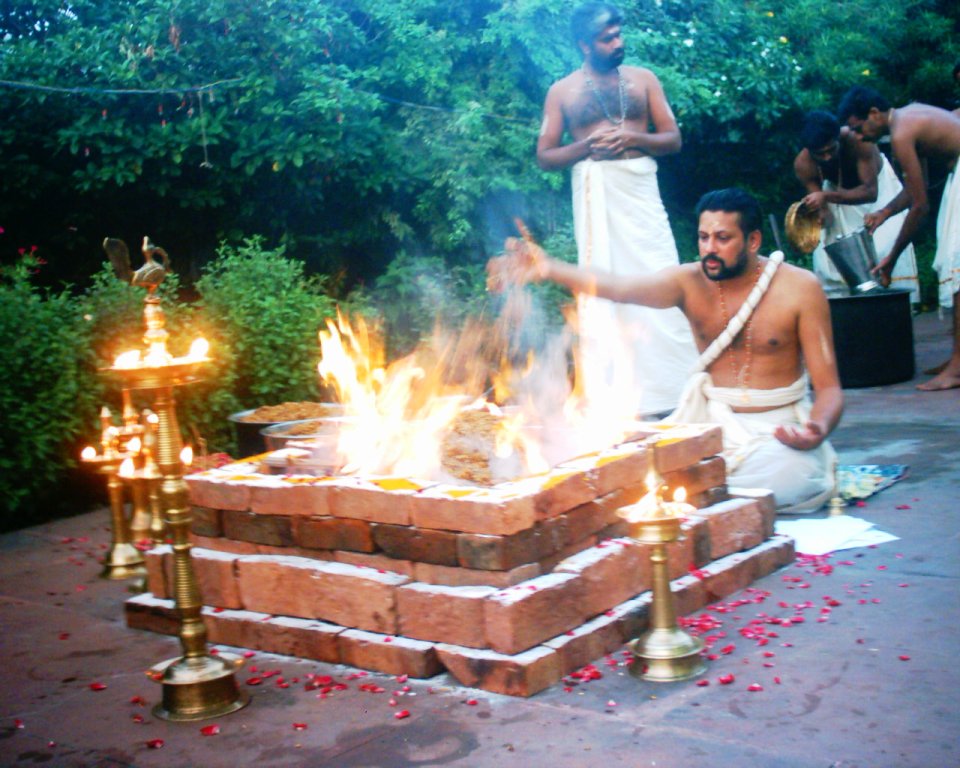 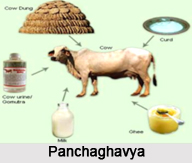 HOUSE FUMIGATION
HOMA – HAVANA- YAGHNYA
PANCHAGHAVYA
REPLACEMENTS
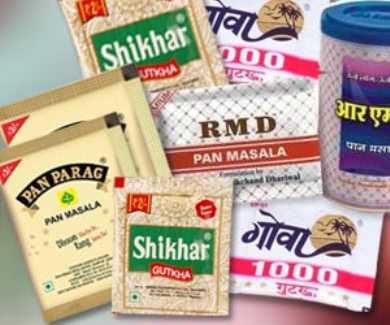 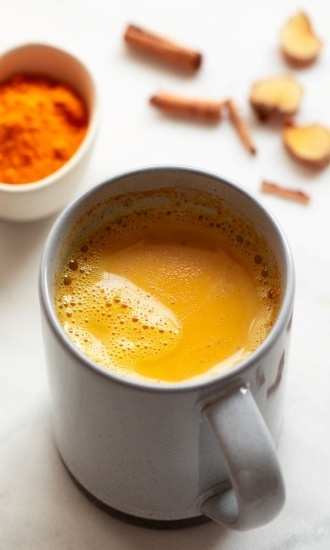 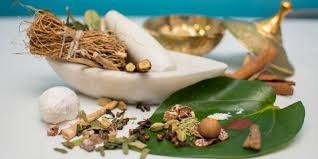 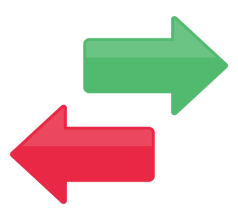 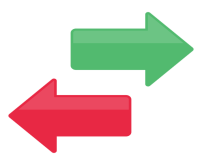 TOBACCO / GUTKA
TAMBOOLA
TEA / COFFEE
KASHAYAS
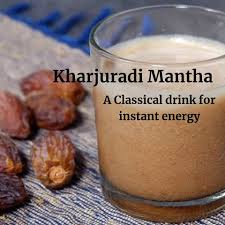 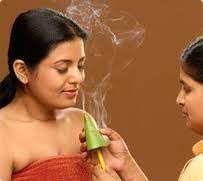 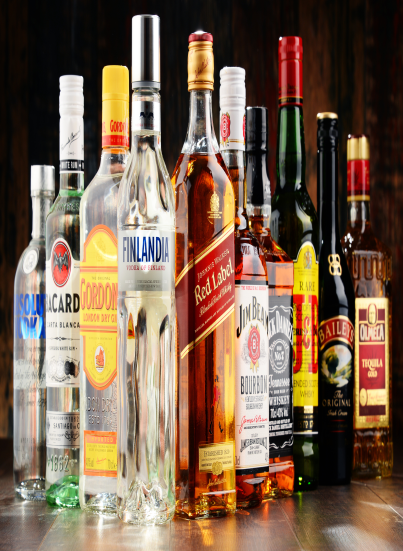 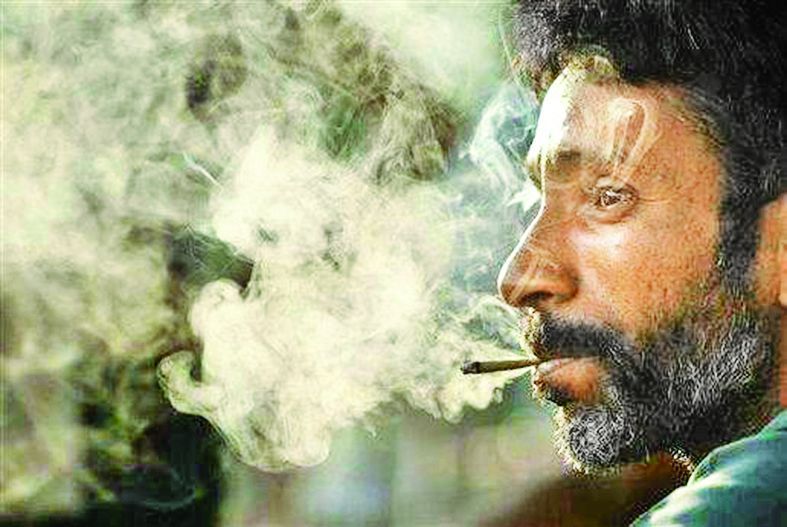 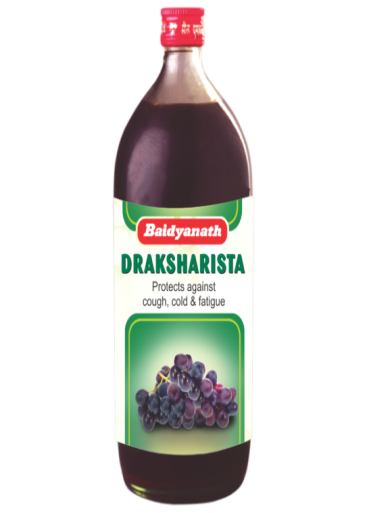 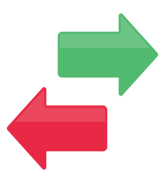 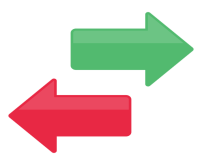 ALCOHOL
ARISHTA
SMOKING
MEDICATED DHUMAPANA
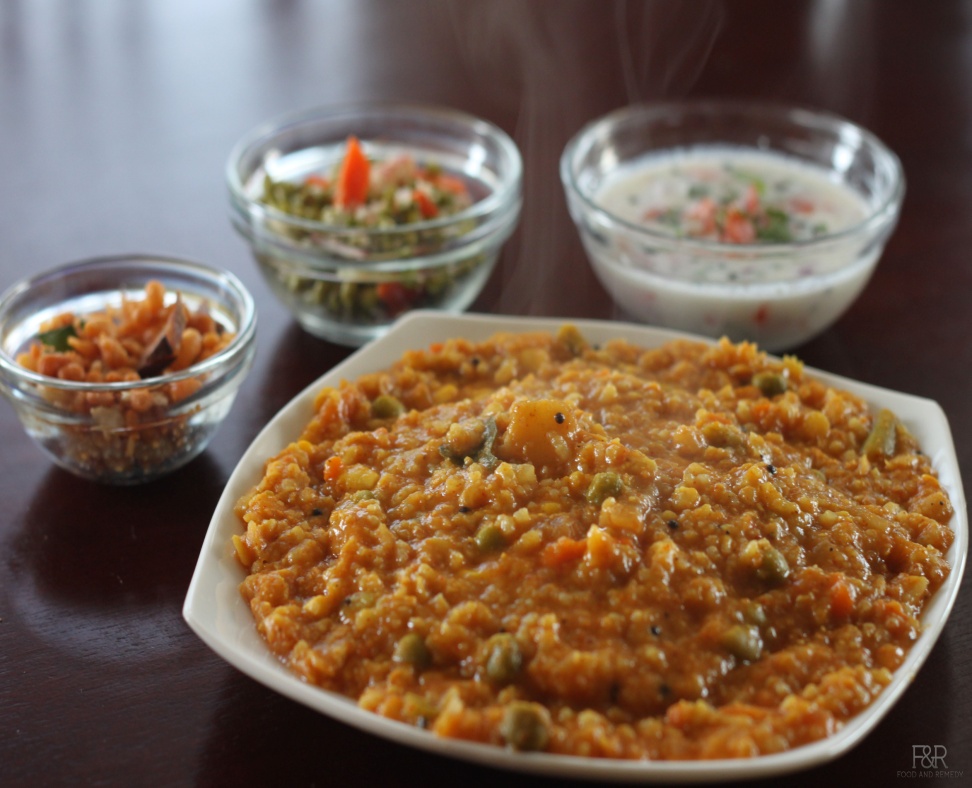 BISI BELE BATH
GANJI
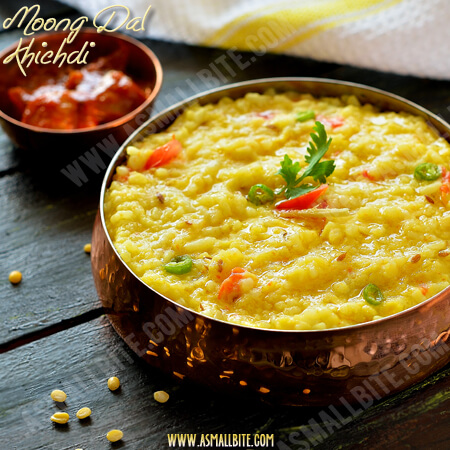 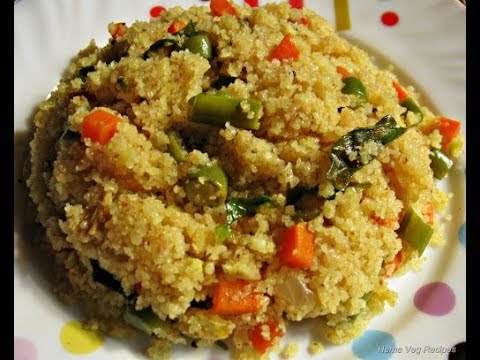 DAAL KICHIDI
MASALA UPMA
FUMIGATION
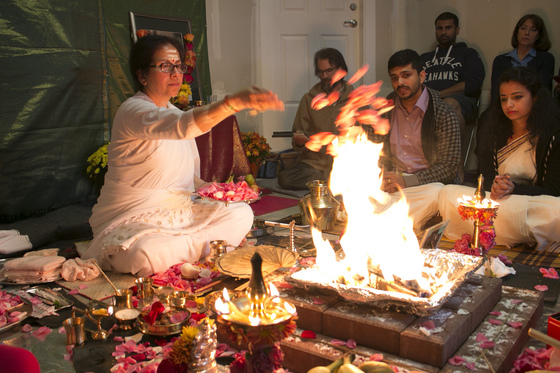 HOUSE
PUBLIC
PROTECTIVE  MEDICAMENTS
HAND WASH & BODY LOTION

MADE UP OF 

PUDINA 
AJAMODA
KARPOORA VALLI
NIMBA
KARANJA  ETC..
SNANA CHOORNA
MADE UP OF
SHIRISHA 
TULASI
HARIDRA
VIDANGA
TAGARA
ELA
KUSHTA
SHWETHA SHARSHAPA ETC..
DHOOPANA
MADE UP OF
GUGGULU
SARSHAPA
JATAMANSI
SARJARASA
VIDANGA 
NIMBA
DHARUHARIDRA
KHADIRA ETC..
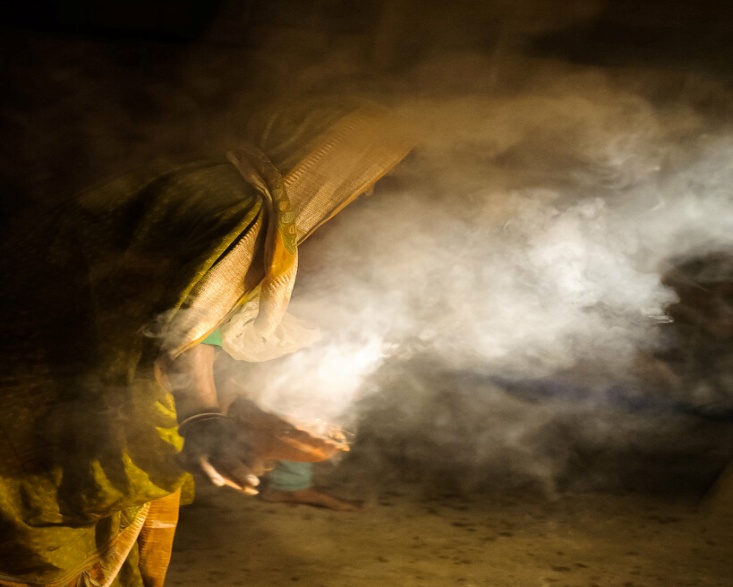 TREATMENT
IMMUNO BOOSTER
CHAVANPRASH AVALEHA
AGASTYA HARITHAKI AVALEHA
VYAGHRI HARITHAKI AVALEHA

FOR ORAL HEALTH
USHNODHAKA PANA
ELADI GUTIKA
KHADIRADI VATI
TRIKATU WITH MADHU
YASTIMADHU WITH MADHU
KARPOORADI TAILA ETC..
FOR KASA 
KANTAKARI 
KASAMARDA
HARIDRAKHANDA

FOR JWARA
GUDUCHI 
MUSTHA 
SHUNTI
BHOOMIAMLAKKI
TULASI
JAYAMANGALA RASA
KASTHURABAIRAVA RASA
MRUTHUNJAYA RASA